Антарктида:
Прошлое, настоящее, будущее
Урок  пресс-конференция
Пояснительная  записка  к уроку:

   Тема -         Антарктида: прошлое, настоящее, будущее
    Предмет – география
   Класс     -      7
   Автор     -     Трибухина Анна Леонидовна
   Образовательное учреждение  -  МОУ  гимназия имени 
                                     академика Н.Г.Басова г. Воронежа
   Тип урока  -  изучение нового материала
   Вид урока – пресс-конференция с использованием  презентации
Цели:
Образовательные: создать представления о своеобразии, уникальности природы материка и опираясь на общеземлеведческие  знания учащихся, подвести их к объяснению причин своеобразия природы, способствовать пониманию взаимосвязи всех природных компонентов и необходимости их охранять;
Развивающие – развивать познавательный интерес с помощью самостоятельного изучения дополнительного материала, развивать умения оформлять полученный материал в виде создания презентации;
Воспитательные – воспитывать бережное отношение к природе и ее богатствам, умение организованно работать в коллективе , 
формировать опыт  равноправного сотрудничества учителя и ученика в процессе самостоятельного группового обучения школьников.
ли:
Оборудование:  мультимедийный проектор, экран, компьютер, презентация Microsoft PowerPoint  «Антарктида»;
Актуальность темы -  данный урок способствует лучшему пониманию актуальности проблем  охраны окружающей среды
     и природных ресурсов   на каждом материке .
Педагогические технологии – перспективно-опережающего обучения, информационно-компьютерная  технология;
Методы – исследовательский 
Ступень обучения – II
Раздел   - II, тема « Антарктида» соответствует  тематическому планированию  по географии 7 класса.
Мы совершили комплексную экспедицию  в Антарктиду. 
                       Цели экспедиции :
Познакомиться с природой и природными ресурсами материка;
Дать оценку природным ресурсам;
3. Выявить зависимость компонентов природы друг от друга;
4. Обосновать  необходимость  природоохранных  мер в Антарктиде.
        Итак, представляем наш отчет!
Антарктида
Три цвета в палитре- белый снег, черные скалы, голубое небо
Выступление геоморфологов:

   В отличие от всех континентов, Антарктида представляет собой двухслойный пирог – верх сложен из льда, фундамент из магматических и осадочных пород. 
          Наша цель:  изучить  рельеф   подледного ложа, оценить обеспеченность минеральными ресурсами.
Тектоническое строение
 и рельеф
платформа
Область складчатости
Возвышенности востока
Горы запада
Антарктические Анды
По структуре они схожи с Южноамериканскими Андами
Трансантарктические горы
Протянулись от моря Уэдделла до моря Росса через весь материк
Вулкан Эребус
Нунатак – скалистый пик, окруженный ледником
Антарктическая равнина Шмидта
Ее большая часть находится ниже уровня моря и покрыта мощным ледником
Вывод:     
   Таким образом, рельеф Антарктиды представлен разнообразными формами – горами, возвышенными равнинами, низменностями, надежно покрытыми многометровым слоем  векового льда.  Недра материка содержат запасы минеральных ресурсов.
Возвышенными равнинами
Выступление гляциологов и гидрологов:
При изучении Антарктиды мы ставили перед собой следующие задачи:
Изучить особенности покровного оледенения  и возможность использовать его  как источник пресной воды;
2. Изучить  подледные водоемы ,особенно озеро Восток, как самое уникальное на планете.
3. Определить  степень влияния деятельности человека на  внутренние воды материка.
Внутренние воды
Подледные реки и озера
Ледники
Из-за сурового климата внутренние воды представлены покровным оледенением
Ледник Ламберта в Восточной  Антарктиде- самый длинный в мире- его длина 700 км, ширина – 64 км
Ледник  Росса- величайший шельфовый ледник, площадью 542344 кв км.
Отколовшиеся глыбы льда в океане называют айсбергами. Это столообразный айсберг.
Это пирамидальный айсберг. Он особенно опасен для кораблей.
Свободные ото льда площади называют антарктическими оазисами.
Проект транспортировки айсбергов в страны с засушливым климатом разрабатывается с  xx века
Подледное озеро Восток открыто в 1996 году
Вода озера Восток  непригодна для жизни – в ней слишком низкий уровень солей и аномально высокое давление в 300 атмосфер
Криобот- незаменимый помощник для изучения подледных озер
Так выглядят подледные водоемы Антарктиды. И многие их тайны еще не раскрыты.
Вывод:

В покровном оледенении содержится 80% пресной воды на Земле, которая может быть использована в странах с дефицитом воды.
Подледные воды представлены уникальными  реками и озерами, нуждающимися  в комплексном изучении и охране.
покровном
Выступление климатологов:
      При изучении Антарктиды мы ставили перед собой следующие цели:
1.Познакомиться с основными чертами  климата древней Антарктиды;
2. Объяснить суровость климата современного материка;
3. Показать особенности влияния климата Антарктиды на организм человека.
Миллионы лет назад природа Антарктиды представляла собой торжество дикой природу и буйной зелени. В доказательство этому найден новый род динозавров.
Климатообразующие факторы
ГП
Материковое оледенение
Влияние океана
Выделим климатические причинно-следственные связи :
ГП
Маленький угол падения солнечных лучей
Отраженная солнечная радиация
Покровное оледенение
Влияние океана
Циркуляция атмосферы
Антарктическая станция «Восток»- здесь зарегестрирована самая низкая  температура на земле  -88 С
Человеку наиболее тяжело перенести недостаток кислорода и низкие температуры. А так как добываемая изо льда вода пресная, то недостаток солей ощущается особенно остро. Поэтому пребывание на материке не должно превышать 1 год
Вывод:

 Суровость климата Антарктиды  объясняется причинно-следственными связями между  географическим положением, оледенением и взаимодействием суши и океана – что делает Антарктиду  самым  суровым материком ;
2.  Для длительного пребывания на материке  человеку требуется  хорошая физическая подготовка.
для длительного пребывания человека4
Выступление экологов.
При изучении  органического мира материка  мы ставили перед собой  следующие цели:
Выявить черты приспособления растений и животных к суровым  климатическим условиям;
2. Определить обеспеченность материка биологическими ресурсами;
3. Предложить способы природоохранных мер.
Антарктический  мох
Темный цвет позволяет ему поглощать больше тепла
Антарктический лишайник
Плотно прикрепленный к скале, он противостоит ветрам
Луговик способен выдерживать заморозки во время цветения
Антарктический колобантус так же имеет короткий период цветения
Антарктический тюлень
Толстый слой подкожного жира позволяет ему выходить сухим из воды
Тюлень Уэделла- самый южный зверь
Белек- его детеныш
Морской леопард
Морской слон
Морские львы
Синий кит – самый крупный на Земле
Антарктическая касатка- морской хищник
Антарктический криль- по содержанию белка его мясо не уступает говядине
Императорский пингвин
Не умеет летать, зато прекрасно плавает под водой, а перья, смазанные жиром не намокают в воде
Антарктический     альбатрос
Часами планирует в бурных потоках ветра из-за широких крыльев
Поморник
Для сохранения тепла птицы сбиваются в стаи…
Антарктический буревестник
…и питаются морской белковой пищей
Вывод:

Животные и растения Антарктиды имеют ряд приспособлений к суровому климату:  (подкожный жир, забота о потомстве, питательная   белковая  пища);
2.  Антарктида  обладает  биологическими ресурсами, нуждающимися в охране.
Антарктическая станция «Беллинсгаузена»- самая маленькая Российская станция на острове Ватерлоо
Свято-Троицкий храм  рядом со станцией открыт в 2004 году. Это самый южный православный храм на Земле.
Построен из сибирского кедра на Алтае «отстоялся» год и в разобранном виде  был переправлен к месту назначения
Антарктическая станция «Прогресс»
Для желающих поработать есть вакансии- врача, инженера, повара
Временные поселения Антарктиды
Дома строят на сваях или прочном фундаменте
А это- проект
новой
станции
Современные покорители Антарктиды: побеждает тот, у кого все в порядке.( кое-кто называет это везением)
Но – поражение непременно  ожидает  того, кто не принял заблаговременно нужных мер, это называют невезением.
                                   ( Руаль Амундсен)
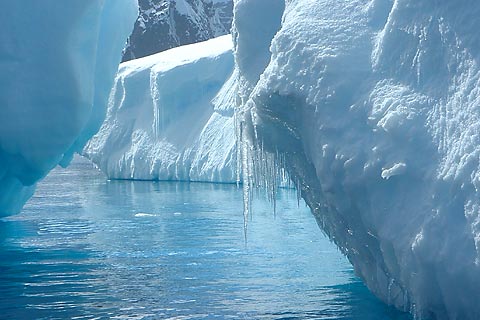 Выводы:
1.      Антарктида – уникальный по географическому            положению и природе материк;
2.      Антарктида обладает запасами минеральных ресурсов, водных и биологических;
3.      С Антарктидой связаны 2 глобальные экологические проблемы- проблема озоновой дыры и проблема таяния ледников при потеплении климата; 
4.      Природа Антарктиды требует бережного отношения из-за немногочисленности компонентов экосистемы и экстремального климата.
Антарктическая озоновая дыра размером больше Европы. Время покажет, как радиация влияет на природу материка
Глобальное потепление приведет к таянию антарктических ледников и повышению уровня Мирового океана
Международные  природоохранные меры :
Антарктида используется только в мирных целях;
        2. Запрещается строительство военных баз и испытание любых видов оружия;
        3. Запрещается захоронение ядерных отходов;
        4. Провозглашена свобода научных исследований.
Это хрупкий материк-наступайте с осторожностью !
Домашнее задание:
    
    1. § 49
    2. Сравнить приспособления растений и животных к природным условиям Антарктиды и к природным условиям других материков.
   3. Сравнить ресурсообеспеченность Антарктиды и других материков.
Интернет-ресурсы, использованные на уроке:

ru.wikipedia.org
www.vokrugsveta.ru
3.   www.antarktis.ru                      12.librari.vladimir.ru
slovari.yandex.ru                       13.soleans.spd.ru
revolution.allbest.ru
oko-planet.ru
ecosystema.ru
priroda.su
ecozoom.org
10. mining-enc.ru
11. thepoem.narod.ru